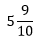 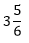 ?